Izolovani povodnici
Označavanje energetski izolovanih provodnika
Izolovani provodnici su provodnici koji su cijelom svojom dužinom presvučeni izolacionim materijalom.
    Navedi  izolacione materijale.
guma
pvc 
slična termoplastična izolacija
Konstrukcija energetskih izolovanih provodnika
Energetski izolovani provodnici se koriste za prenos i raspodjelu električne energije. Osnovni konstruktivni elementi izolovanih provodnika su:
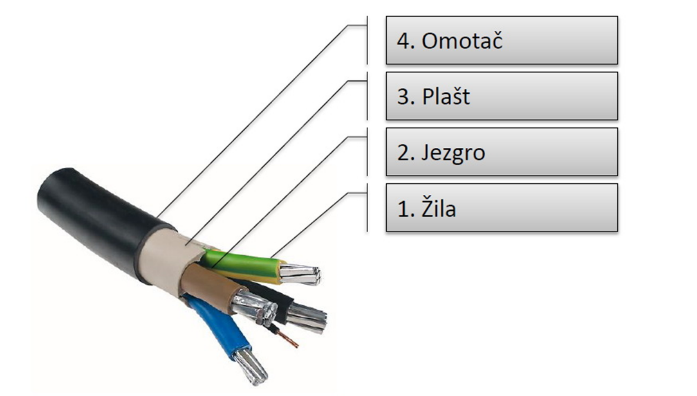 Žila je provodnik sa svojom izolacijom i omotačem.

       Provodnik je izrađen od bakra ili aluminijuma, okruglog je, užastog ili sektorskog poprečnog preseka.
       Preko provodnika se nanosi sloj izolacije od impregniranog papira, gume ili termoplastičnih materijala (polivinilhlorid (PVC), polietilen (PE), silikon, ...)
Prema broju žila razlikujemo jednožilne i višežilne provodnike.
Površina žile obojena je jednom od četiri boje:
-smeđa i crna za fazne provodnike
-svetlo plava za nulu (neutralni provodnik)
-žuto zelena za zaštitni provodnik
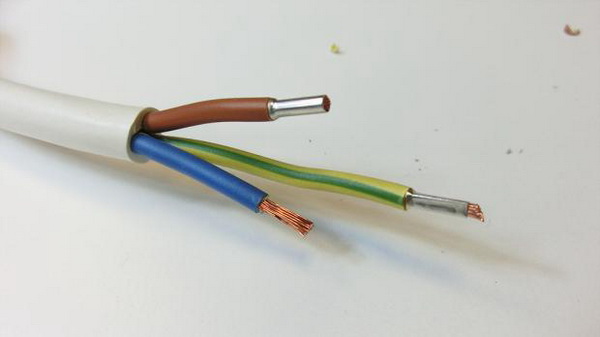 2. Više žila (2-5) čine jezgro provodnika. Pri obrazovanju jezgra žile mogu da su použe ili upredu.
Boje žila u jezgru energetski izolovanog provodnika bez zaštitnog ili nultog provodnika
Boje žila u jezgru energetski izolovanog provodnika sa zaštitnim ili nultim provodnikom
3. Plašt provodnika je sloj koji se stavlja na jegro u cilju mehaničke zaštite i zaštite od vlage.
4. Omotač provodnika je sloj kojim se omotava bilo plašt ili jezgro provodnika u cilju zaštite od korozije i mehaničke zaštite.
Danas se koriste sljedeći izolacioni materijali: 
    guma, polivinilhlorid (PVC), polietilen i silikon. 
   Kablovi izolovani gumom se koriste za napajanje pokretnih potrošača.
   Kablovi izolovani polivinilhloridom su u najširoj upotrebi. Polivinilhlorid gori samo ako je iznad plamena, ali se plamen ne širi. 
    Polietilen ima sve dobre osobine polivinilhlorida, a uz to ima veću otpornost na povišene temperature.
Silikon se koristi za izolaciju kablova koji napajaju grijače i na mjestima gdje je prisutna visoka temperatura.
 Kompletna oznaka kabla prema važećem JUS standardu ima sedam dijelova, ali u praksi se najčešće koriste skraćene oznake
?
Nabroj konstruktivne elemente energetskog izolovanog provodnika.
Navedi boje žila kod četvorožilnog provodnika sa zaštitnim provodnikom.
Nabroj klasične i savremene izolacione materijale.
Objasni zadatak omotača kod energetski izolovanog provodnika.
Objasni zadatak plašta kod energetski izolovanog provodnika.
Označavanje energetski izolovanih provodnika
Da bi se na najpogodniji način izvršila klasifikacija izolovanih provodnika s obzirom na namjenu, svaka vrsta provodnika dobija svoju oznaku.
Po standardu (JUS) SRPS N.C0.006, oznaka izolovanih vodova i kablova sastoji se od slovnih i brojčanih simbola podeljenih u najviše sedam grupa.
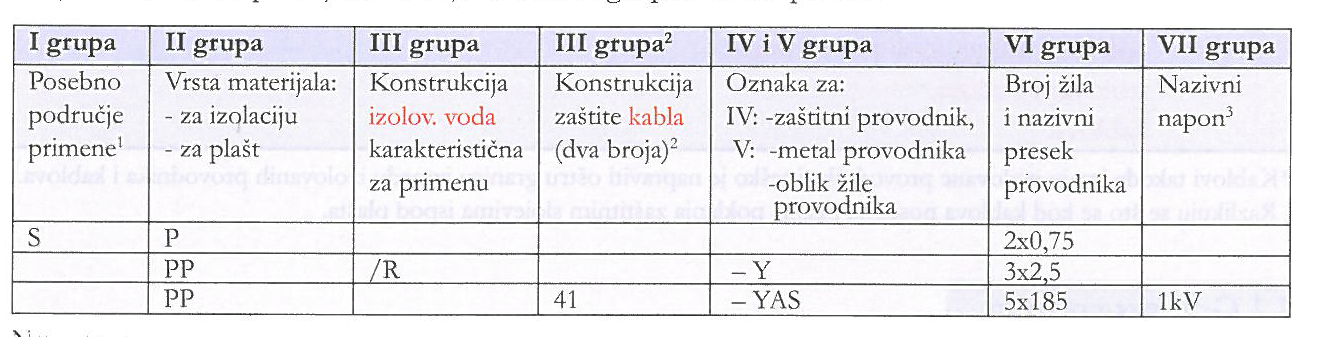 I grupa oznaka odvaja se kosom crtom (/) od II grupe
IZGLED OZNAKE SA POLJIMA U KOJE JE PREDVIĐENO UPISIVANJE SIMBOLA IZ ODGOVARAJUĆE GRUPE
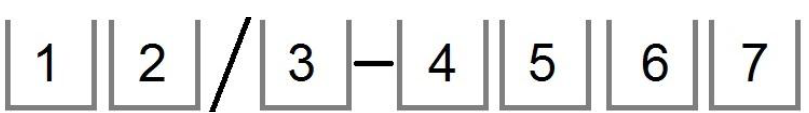 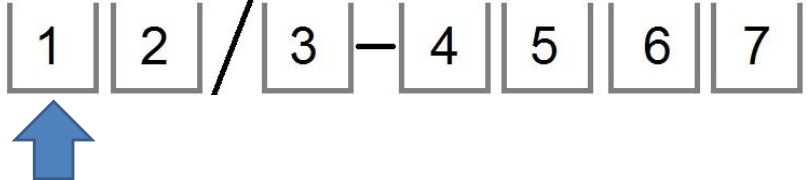 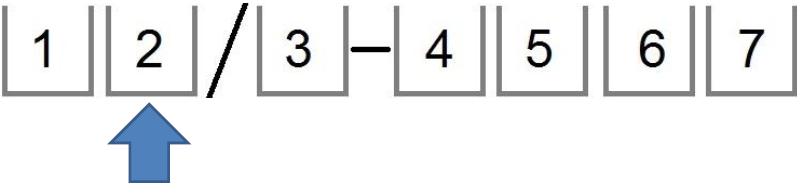 Područje primjene (simboli prve grupe)
A - automobilski
B - brodski
D - za dizalice
S - za svetiljke
Vrste materijala upotrijebljene za izolaciju i plašt (vidjeti simbole iz druge grupe)
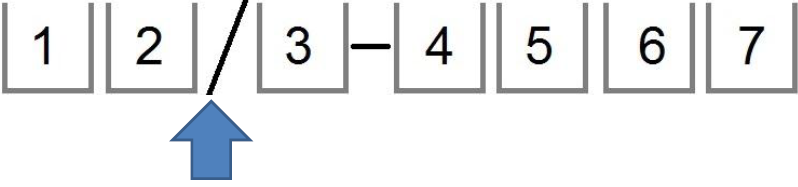 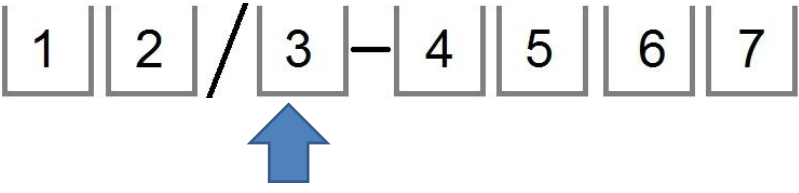 Konstrukcija izolovanog voda karakteristična za primjenu (vidjeti simbole III grupe – slovni)
Ako postoji kosa crta između simbola II i III grupe sigurno je riječ o izolovanom provodniku a ne o kablu
Ako u oznaci postoje simboli III grupe koji se odnose na izolovane provodnike (slovni simboli iz III grupe) onda se oni od simbola druge grupe odvajaju kosom crtom
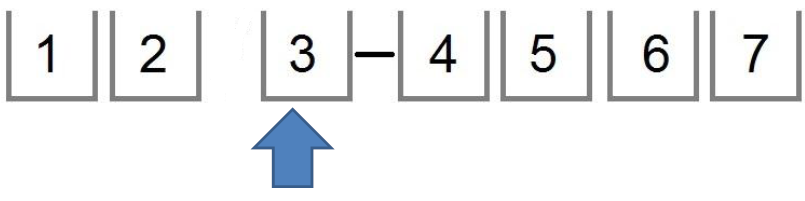 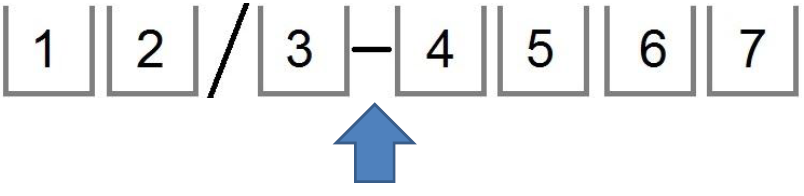 Konstrukcija zaštite kabla (dva broja – videti simbole III grupe*)
Brojčani simboli iz III grupe* siguran su znak da imamo posla sa kablom. U tom slučaju nema kose crte između simbola II i III grupe*
Oznaka za zaštitni provodnik ako postoji (IV grupa)
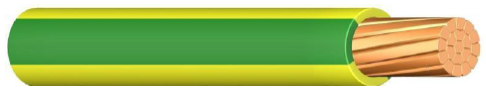 Zaštitni provodnici obiljelavaju se žuto-zelenom bojom i označavaju sa Y
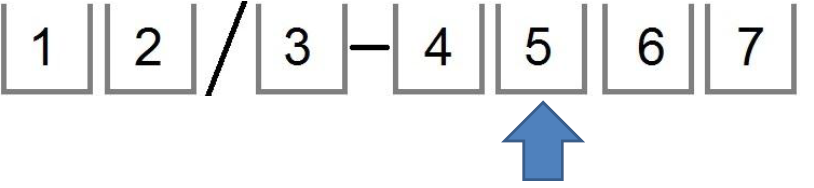 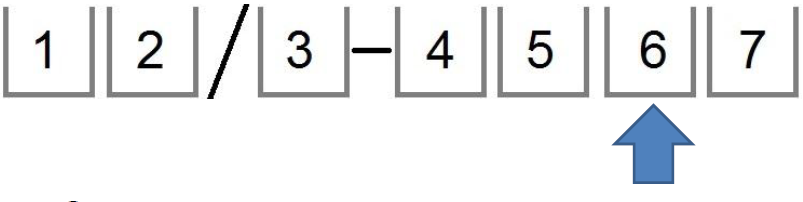 Broj žila i površina poprečnog preseka
Ova grupa je pomjerena od prethodne za jedno slovno mjesto broju žila i preseku provodnika uformi broj žila x presek
provodnika;   
presek koncentričnog provodnika ili električne zaštite izražava se u mm2,a razdvaja se kosom crtom od oznake 
faznih provodnika:  3x120/25mm2 (tri faznežile i 1 koncentrično raspoređen provodnik od 25mm2;
 četvorožilni kablovi kod koijih jedna žila ima smanjeni presek provodnika (neutralni ili zaštitni provodnik) označava 
se tako da se iza preseka faznihprovodnika stavlja znak (+) a zatim presek neutralnog ili zaštitnog provodnika:
 3x120+50mm2 (tri fazne žile i nulti provodnik manjeg preseka)
Vrsta materijala i oblik žile izolovanog provodnika (simboli V grupe)
A - provodnik od aluminijuma
S - provodnik u obliku sektora
SJ - jednožilni sektorski provodnik
Y - kabl ima žutozelenu žilu
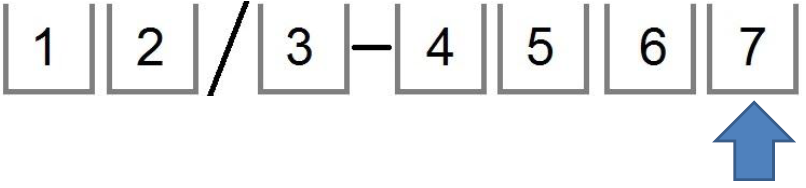 Nazivni napon
- za instalacione kablove (izolovane vodove) dat je u V
- za EE kablove u kV
 - U0 / U (napon prema zemlji / napon između faza)
Izolacija  od gume (savitljiv), plašt od polihloropena, pojačane konstrukcije, sa zeleno-žutom žilom, petožilan, presjeka 2.5mm2, nazivni napon do 500V
Primjer
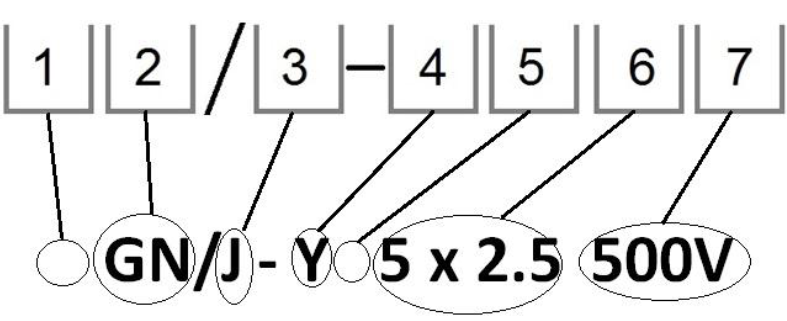 Kabl sa izolacijom od impregniranog papira, s olovnim plaštom, mehaničkom zaštitom od dvije čelične trake, sa zaštitom, od korozije, s aluminijumskim provodnicima sektorskog preseka 240mm2, trožilan, za nazivni napon 10kV
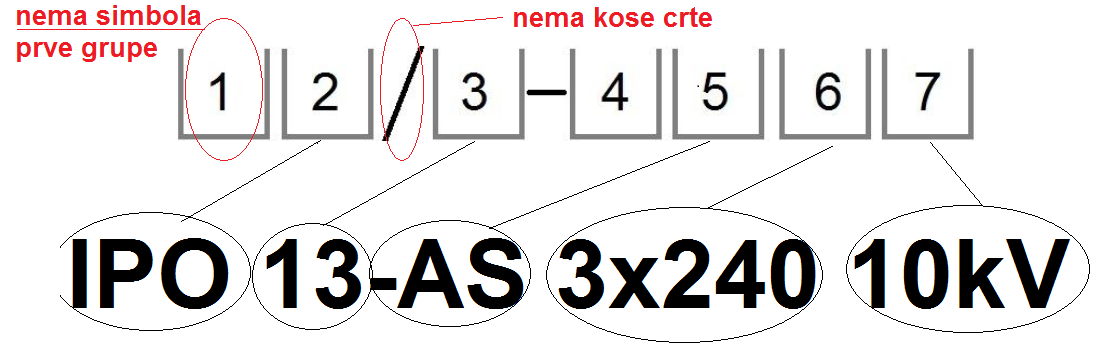 Primjeri za vježbu:
AP 1 24V;
PP40-AS 3x150/70 0,6/1kV;
PP00-YS 5x50 0,6/1kV